Решение задач по теме «Плотность»урок физики в 7 классе
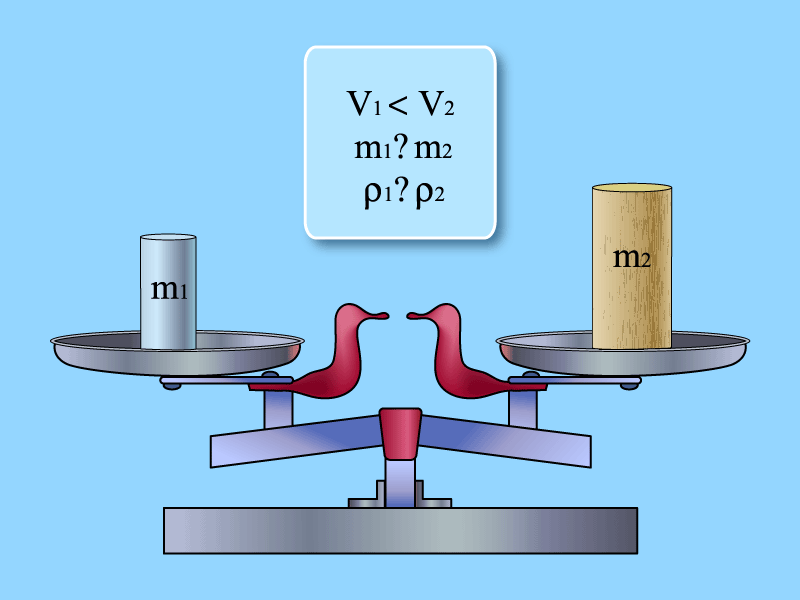 учитель: Шаталова Светлана Николаевна
1                2             3                 4                             5
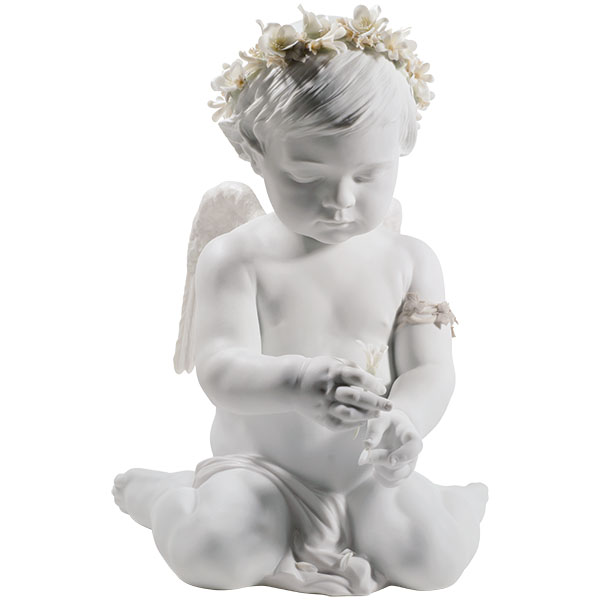 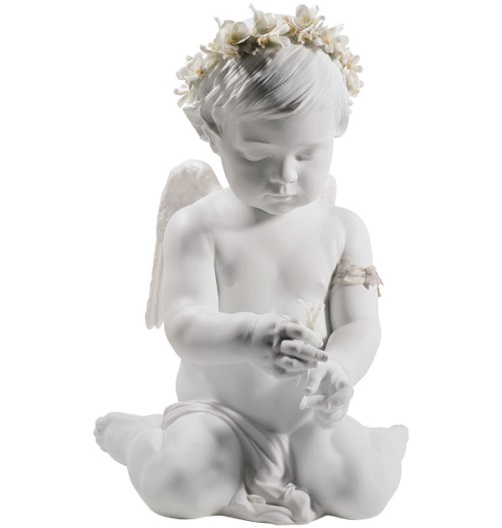 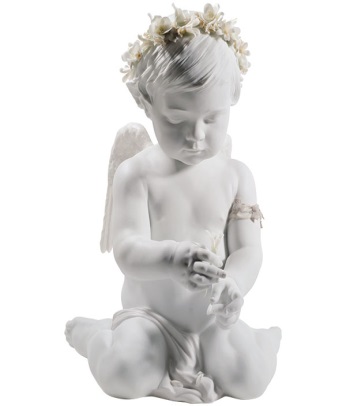 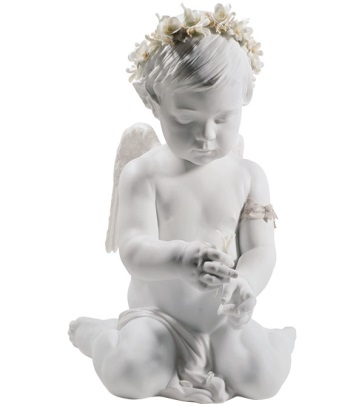 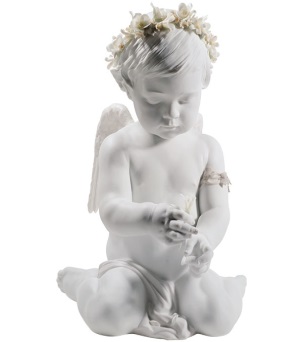 Скульптор изваял фигурки одинаковой формы и массы из мрамора, льда, сухого дуба, ещё две отлил из парафина и чугуна. Расположите фигурки по росту.
рис.1                                                            
                                                                                                                 рис.2
1 л
спирт
1 л 
вода
11/4 л
спирт
1 л
вода
Задача №2Который из приведённых рисунков (1 или 2) позволит вам подсчитать : во сколько раз плотность воды больше плотности спирта? Решите задачу и проверьте себя используя таблицу плотностей. Какой вывод можно сделать  из неиспользованного рисунка?
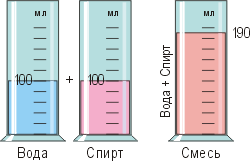 Экспериментальная задача:На весах уравновесьте мензурки со спиртом и водой. Определите объёмыжидкостей и их плотности.Догадайтесь, как найти массы.
Сравните плотность материалов шаров в каждом из четырёх случаев. Что необходимо знать, чтобы выполнить задание?                                             В)
В
А)





 

                                                           
Б)
г)
Решаем расчётную задачу.
В детский слегка надутый «воздушный»  шарик накачали дополнительную порцию воздуха. При этом масса шарика возросла в 4 раза, а объём – только вдвое. Во сколько раз возросла плотность воздуха в шарике?
1) Что означает слово «плотность»?2) Чему равна масса 1 см3 свинца?  алюминия?
Употребляйте понятия правильно:

Масса – относится к телу, 
плотность – к  веществу, из которого изготовлено тело
т, кг


5

4

3
    
2
    
1      
                                             
 0                                                    V, дм3 
            1        2       3      4      5
Решение графической задачи
Какое вещество отражает данный график?
Правила перевода плотности из одних единиц в другие:
Расчётная задача
Прямоугольная металлическая пластина размерами  5 х 3 х 0,5 см имеет массу 85 кг. Из какого металла изготовлена пластина?
Ответим на вопросы
Плотность морской воды 1030 кг/м3. Что означает это число?
Чему равна масса 1 см3 льда?
Каков объём 800 кг керосина?
В чём причина разной плотности тел?
Можно ли считать, что плотность зависит от массы тела и от его объёма? Ответ поясните.
Подведём итоги урока
Какое  понятие мы сегодня повторяли и закрепили в своём сознании?
Какие типы задач решали?
Что можно узнать, если известна плотность вещества?
В какие формулы входит плотность?
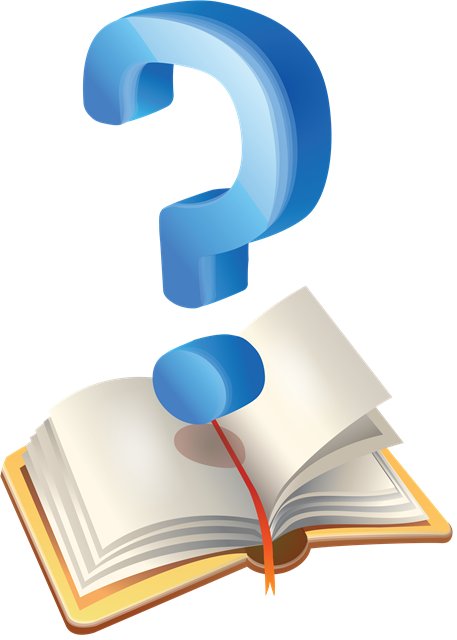